Let’s Help, Day 3
STEAM Camp
International School of Aruba
Population Resources

Agricultural Needs

Industrial Needs

Human Needs
Physical Scarcity Activity
Discussion Questions
Did your population have enough water to fill the water bottle? Explain.

How did you decide to fill your paper cups?

What would it mean if you were only able to provide half the agriculture resources needed? Industrial resources? Human resources?
Global Water Crisis
Term Definitions
Access to drinking water means that the clean water is less than 1 kilometer away from you and that it is possible to get at least 20 litres per person

Drinking water is water used for household purposes
Drinking
Cooking
Personal Hygiene
Drinking Water
Each person needs 20-50 liters of safe freshwater a day for drinking, cooking and cleaning.


One in nine people worldwide don't have access to this amount of safe freshwater.
Water use
By 2025:
800 million people will experience absolute water shortness
two-thirds of the world population could be under stress conditions.
In comparison…
On average, people in Europe use more than 200 liters—in the United States more than 400 liters PER DAY 

1.1 billion people who don’t have access to drinking water only use up to 5 liters (not enough to flush some toilets)!
Water and World Poverty
Access to clean water allows for better absorption of  nutrients from food

Clean water = healthy livestock and crops

Dirty water is the world’s second biggest killer of children.
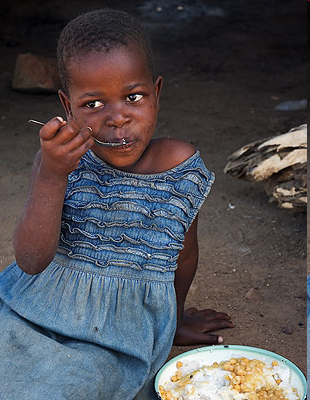 Students Without Water
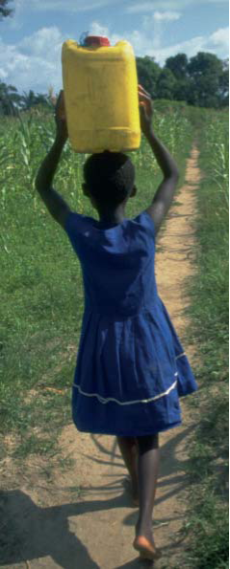 Over 50% of world’s schools have no access to drinking water/sanitation

Clean water leads to fewer diseases, which means fewer missed classes

Children (esp. girls) often miss class to fetch water
Reducing Child Mortality
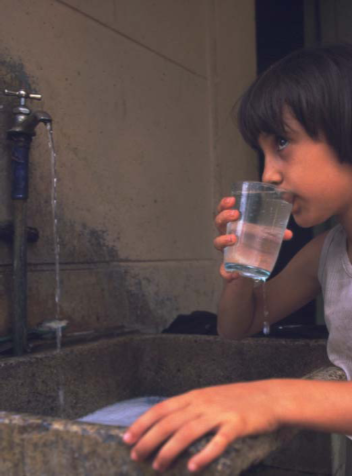 5,000 children die each day from water/sanitation related causes
Facts & Figures
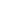 13
1 in 9 people worldwide do not have access to safe and clean drinking water.
1 in 3 people, or 2.4 billion, are without improved sanitation facilities.
Less than 1 in 3 people in Sub-Saharan Africa have access to a proper toilet.
Nearly 1 out of every 5 deaths under the age of 5 worldwide is due to a water-related disease.
Add new slide
Add text & lists
Change theme
Add image
Google Slides Demonstration
Break!
Your presentation must include:
Title slide
Colorful theme
Bullets
Images
At least 4 slides
Create a 
Google Slide Presentation
How can YOU conserve water indoors, outside & at school?
Water Conservation Tips for Indoors
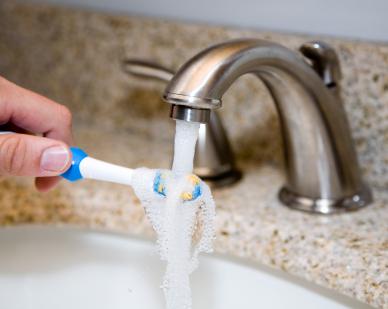 Let your parents know about leaks in your house
Leaks are easily fixable and save you water and money
Tell your parents about high-efficiency washers, faucets, and toilets
Run your dishwasher or washing machine only with full loads
Turn off the faucet when brushing or shaving
Take shorter showers
Water Conservation Tips for Outside
Water your lawn only when it needs it
Water your plants earlier in the day when less can evaporate
Plant plants and shrubs that use less water, like sunflowers, lavender, and marigolds
Don’t water the gutter
Don’t run the hose while washing your car
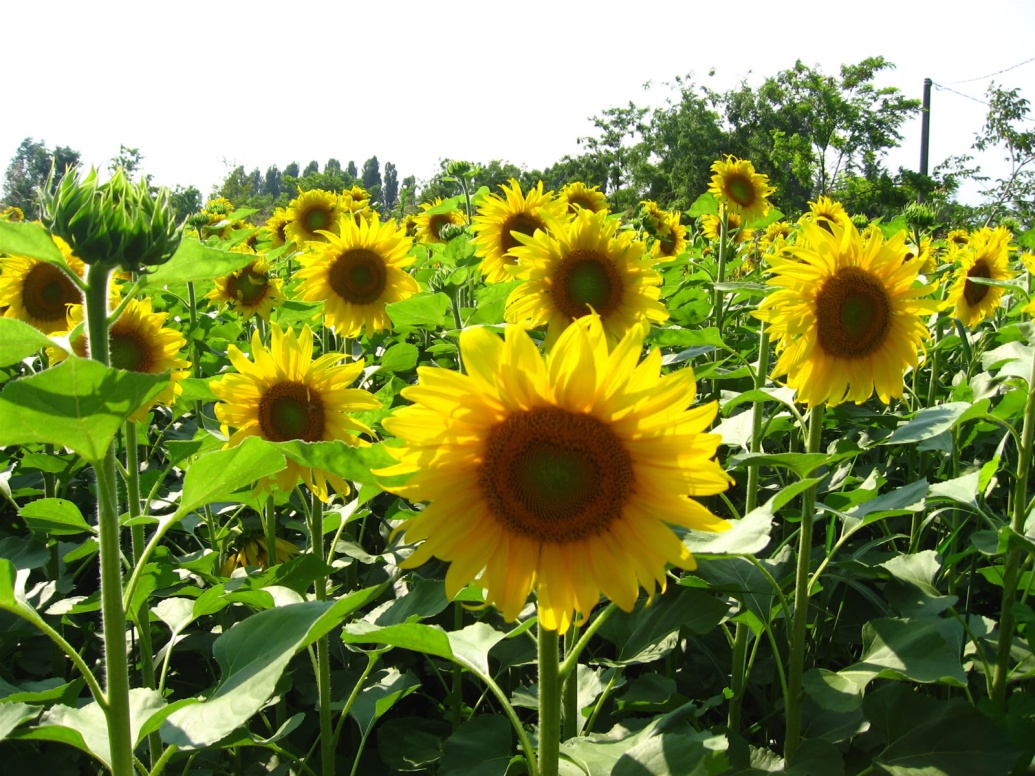 Water Conservation Tips for School
Bring or use a reusable water bottle instead of the drinking fountain
Turn off the tap while washing your hands
Pay attention to water conservation signs in bathrooms and drinking fountains
Inform administration if there are any leaking pipes, hoses, or hydrants
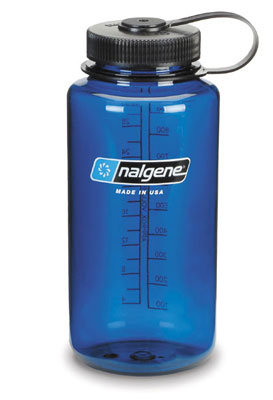 Lunch!
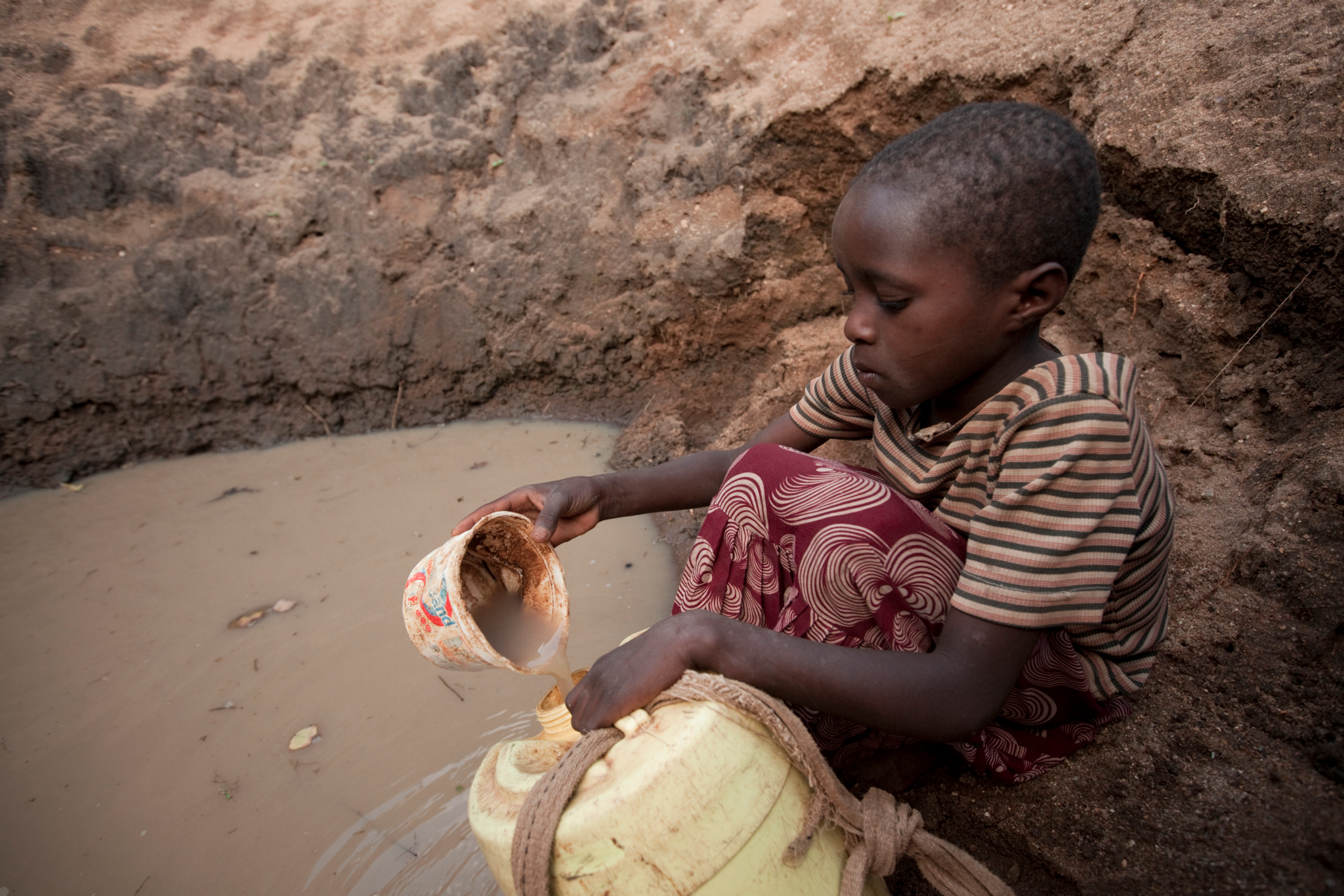 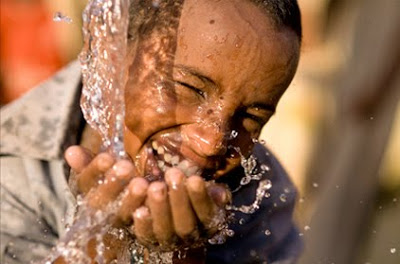 Engineering Challenge: Build a Water Purifier
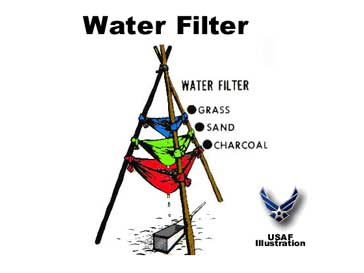 Simple Water Purifiers
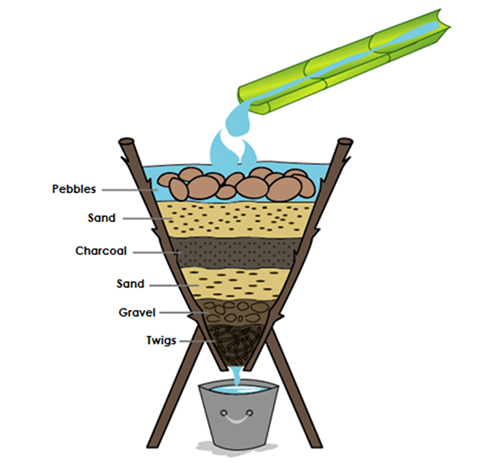 Day 1 Task: Design a water purifier to clean muddy water with the materials available. Students must draw their design and write a materials list by the end of the day.